ECEN 460, Spring 2023Power System Operation and Control
Class 7: Transmission Lines, Part 1
Prof. Adam Birchfield
Dept. of Electrical and Computer Engineering
Texas A&M University
abirchfield@tamu.edu
Homework 4 Due Next Week
No homework on generators. Make sure you understand the lecture notes and labs 3 and 4 (starting next week).
Homework 3 on transformers: book problems 3.4, 3.23, due Feb. 7th.
Homework 4 on transmission lines: book regular problems 4.10, 4.11, 4.20, and 4.41, 5.14 (a,b), 5.38, and 5.41 (a,b), due Feb. 14th.
Transmission Lines
In this class, we give an overview of line and transformer modeling
More detailed coverage of some models is in ECEN 459
Our focus is on how to use the models to study power systems
Primary methods for long distance electric power transfer
Overhead ac
Underground ac
HVDC – overhead or underground
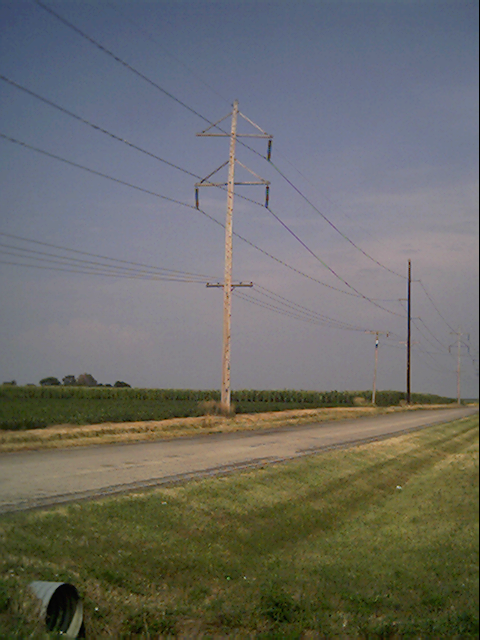 345 kV+ Transmission Growth at a Glance
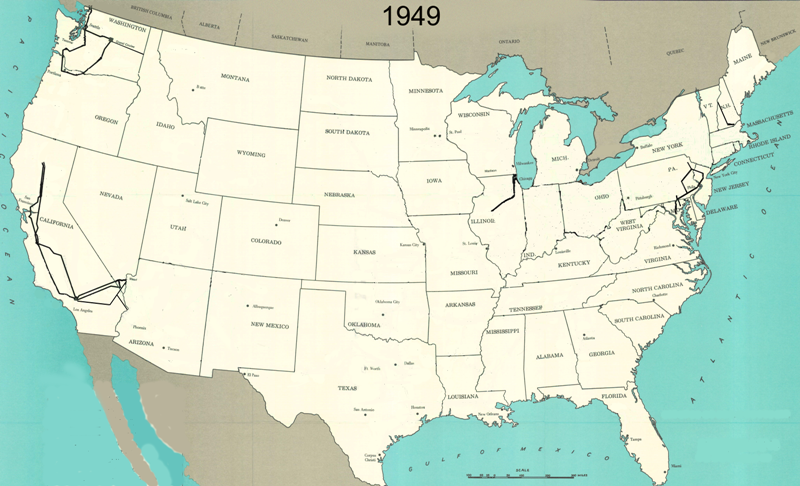 345 kV+ Transmission Growth at a Glance
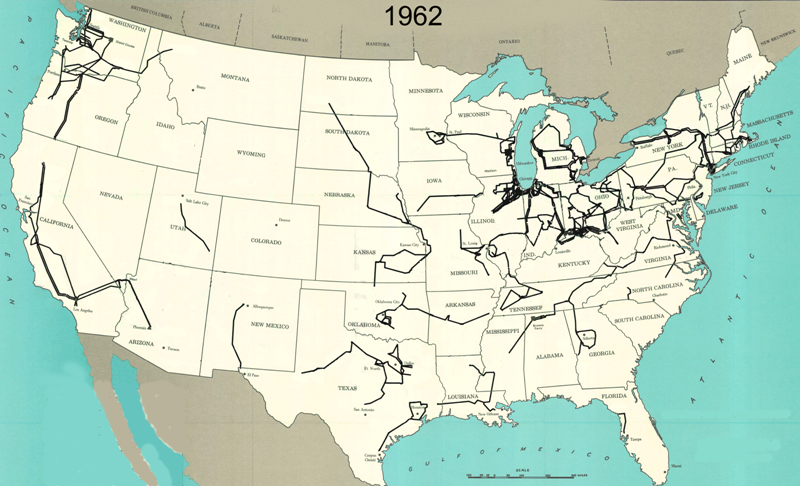 345 kV+ Transmission Growth at a Glance
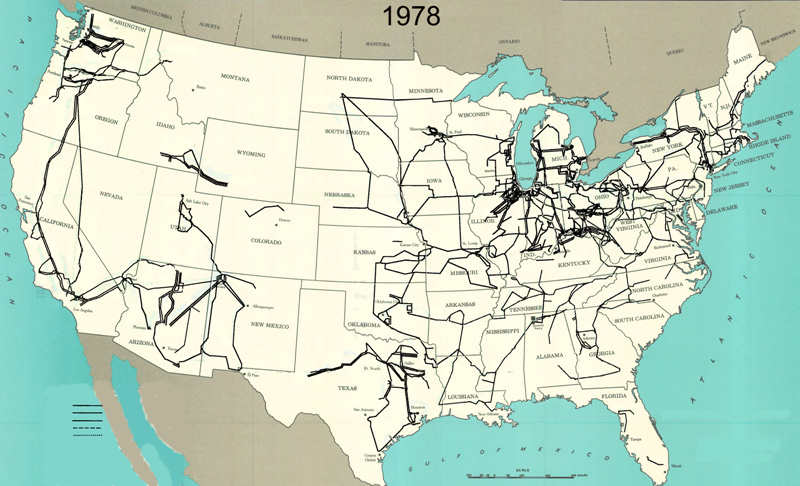 345 kV+ Transmission Growth at a Glance
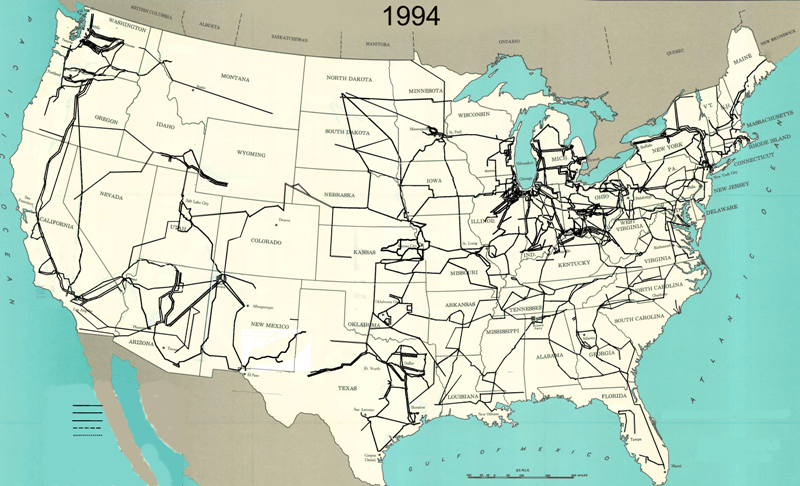 345 kV+ Transmission Growth at a Glance
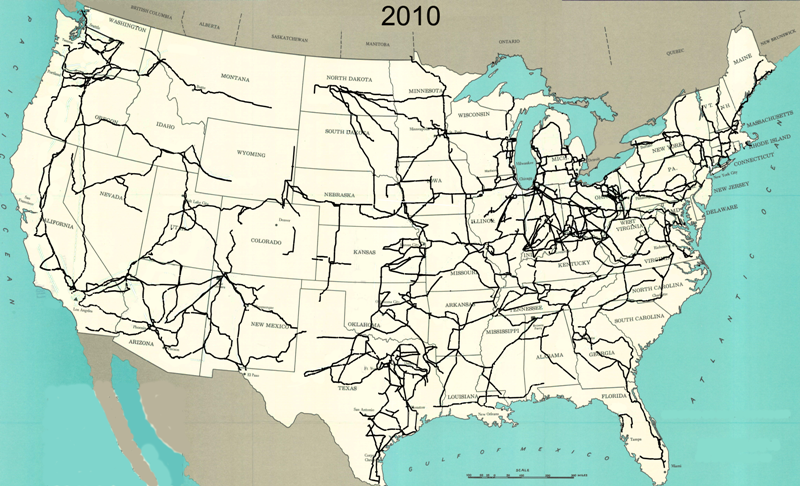 HVDC Lines in North America
http://www.grainbeltexpresscleanline.com/site/page/history_of_hvdc_transmission
Line Conductors
Typical transmission lines use multi-strand conductors
ACSR (aluminum conductor steel reinforced) conductors are most common.  A typical Al. to St. ratio is about 4 to 1.
AAC (all aluminum conductors) are lighter but have less strength; used in urban areas with shorter spans
Copper is heavier, but has better conductance; used in cables where weight is not an issue
Line Conductors, cont’d
Total conductor area is given in circular mils.  One circular mil is the area of a circle with a diameter of 0.001 =   0.00052 square inches
Example: what is the the area of a solid, 1” diameter circular wire?  Answer: 1000 kcmil (kilo circular mils)
Because conductors are stranded, the equivalent radius must be provided by the manufacturer.  In tables this value is known as the GMR and is usually expressed in feet.
Transmission Line Parameters
We'll discuss how to calculate transmission line parameters, which will then form part of the input to our power system model, such as in PowerWorld:
Resistance
Inductance
Capacitance
Ampacity
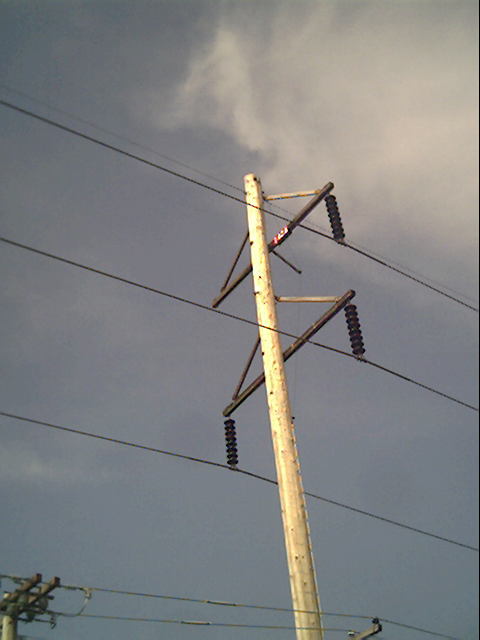 Line Resistance
Line Resistance, cont’d
Because ac current tends to flow towards the surface of a conductor, the resistance of a line at 60 Hz is slightly higher than at dc.
Resistivity and hence line resistance increase linearly as conductor temperature increases (changes is about 0.4% per degree C)
In some locations conductor temperatures can vary by up to 100 C!
Because ACSR conductors are stranded, actual resistance, inductance and capacitance needs to be determined from tables.
Variation in Line Resistance Example
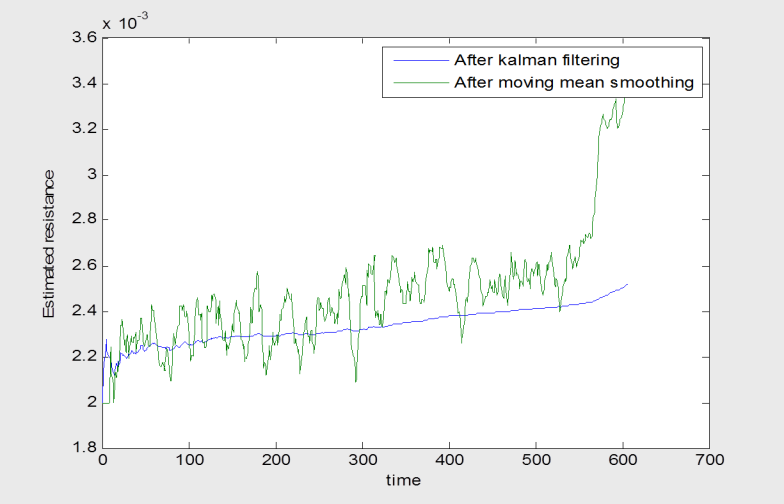 Time is in minutes. Input was 30 second ICCP data. Conductor resistance increased by about 50%, indicating a 50/0.4 = 125 degree C rise in temperature.
High Voltage Transmission Line Worker
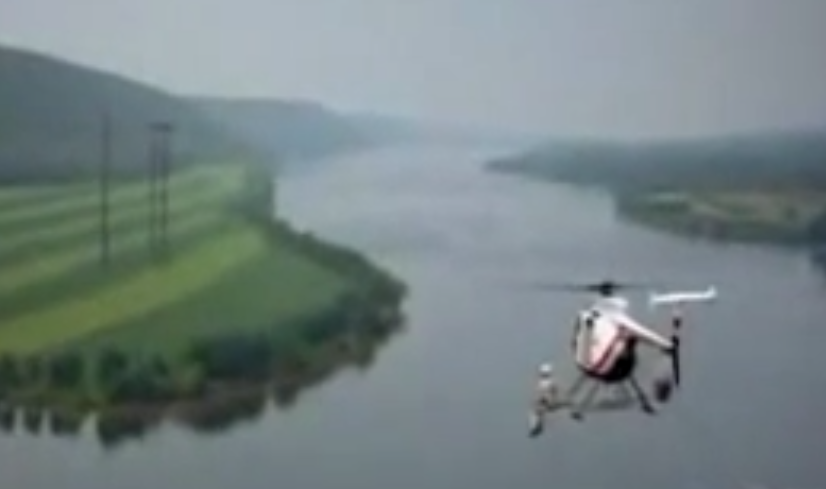 Source: www.youtube.com/watch?v=LIjC7DjoVe8
Texas Grid, 1943
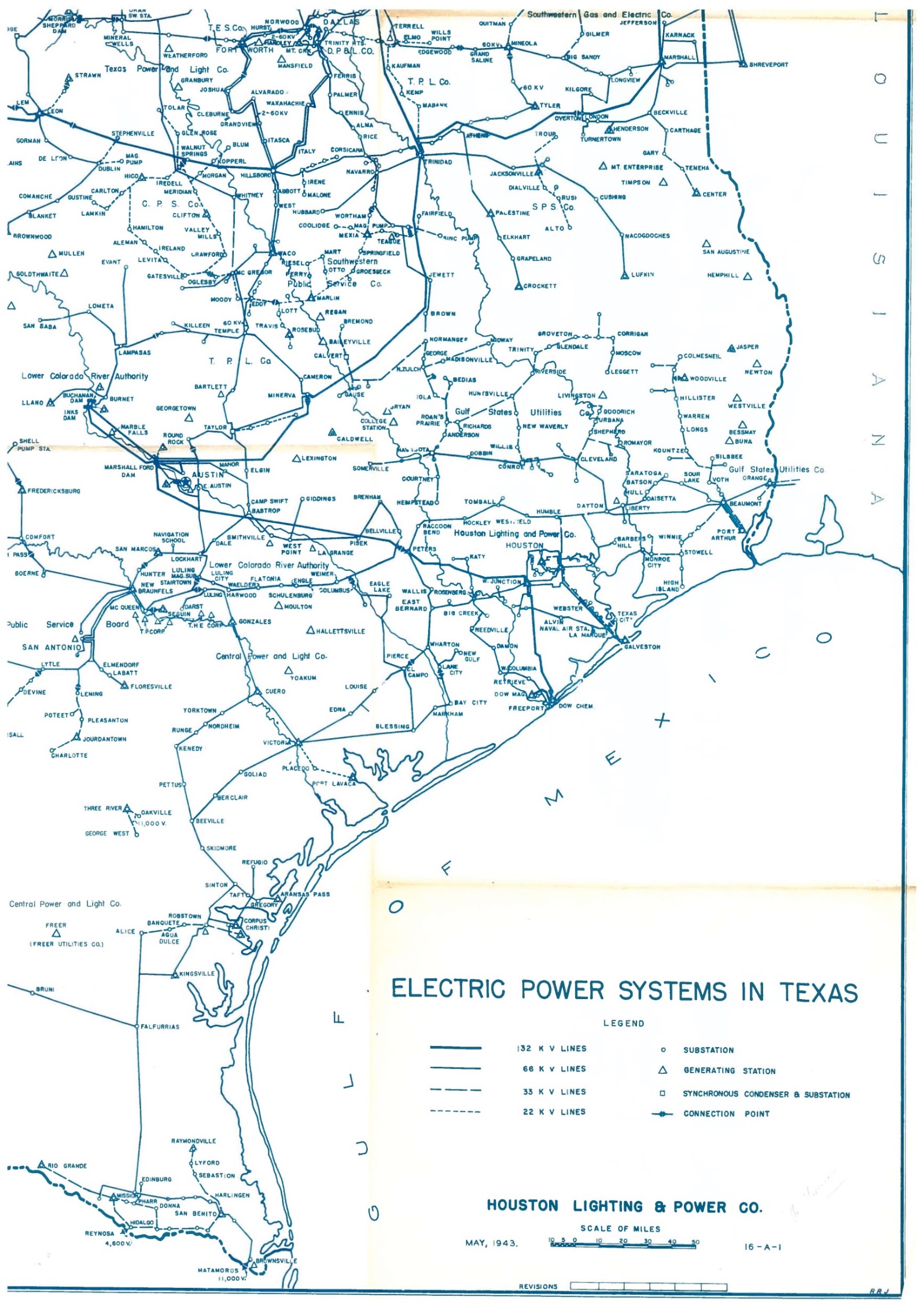 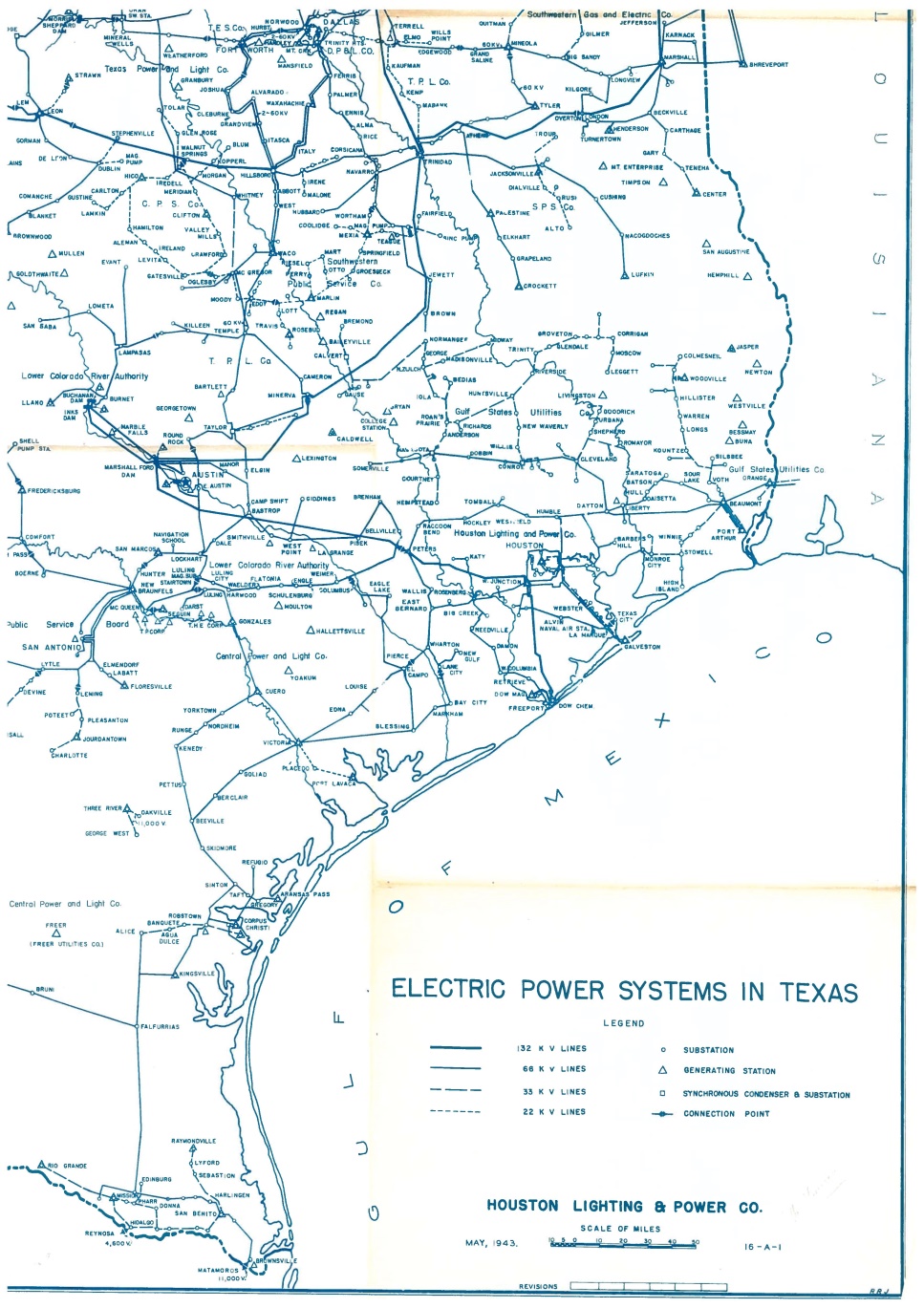 Magnetics Review
Line integrals are a generalization of traditional integration
Integrate along X-axis
Integrate along a general path,
which may be closed.
Ampere’s law is most useful in cases of symmetry, such as with an infinitely long line
Magnetic Flux Density
Magnetic fields are usually measured in terms of flux density
Magnetic Flux
Magnetic Fields from Single Wire
Assume we have an infinitely long wire with current of 1000A.  How much magnetic flux passes through a 1 meter square, located between 4 and 5 meters from the wire?
Direction of H is given by the “Right-hand” Rule
Easiest way to solve the problem is to take advantage of symmetry.  For an integration path we’ll choose a circle with a radius of x.
R
Two Conductor Line Inductance
Key problem with the previous derivation is we assumed no return path for the current.  Now consider the case of two wires, each carrying the same current I, but in opposite directions; assume the wires are separated by distance R.
To determine the inductance of each conductor we integrate as before.  However now we get some field cancellation
Creates a
clockwise field
Creates counter-
clockwise field
Two Conductor Case, cont’d
R
R
Key Point: As we integrate for the left line, at distance 2R from 
the left line the net flux linked due to the Right line is zero!
Use superposition to get total flux linkage.
Rp
Direction of integration
Right Current
Left Current
Two Conductor Inductance
Many-Conductor Case
Now assume we now have k conductors, each with current ik, arranged in some specified geometry. We’d like to find flux linkages of each conductor.
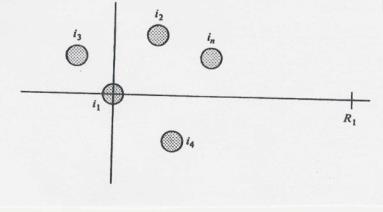 Each conductor’s flux linkage, lk, depends upon its own current and the current in all the other conductors.
To derive l1 we’ll be integrating from conductor 1 (at origin) to the right along the x-axis.
Many-Conductor Case, cont’d
Symmetric Line Spacing – 69 kV
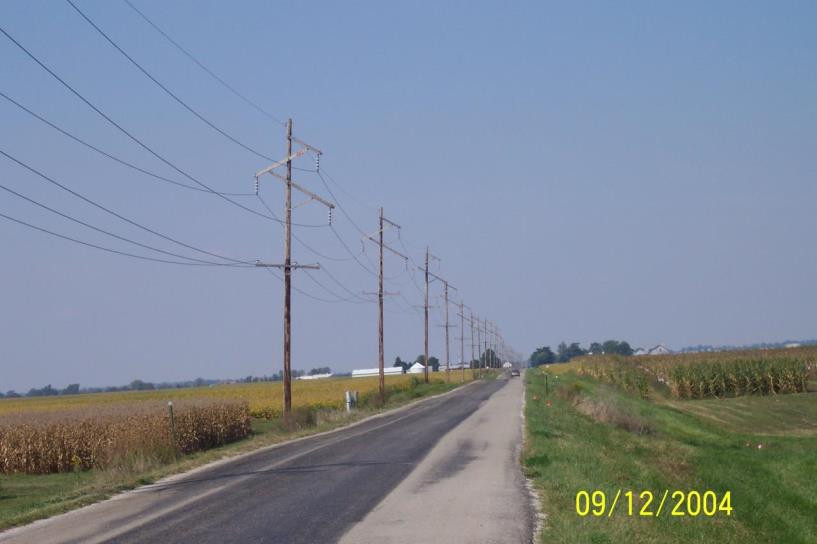 Line Inductance Example
Line Inductance Example, cont’d
Transmission Tower Configurations
The problem with the line analysis we’ve done so far is we have assumed a symmetrical tower configuration.  Such a tower figuration is seldom practical.
Therefore, in general Dab  Dac  Dbc
Unless something was done this would result in unbalanced phases
Typical transmission tower configurations
Transposition
To keep system balanced, over the length of a transmission line the conductors are rotated so each phase occupies each position on tower for an equal distance.  This is known as transposition.  
In practice, not all lines are transposed, but it is a very common assumption for simplicity of calculation
Aerial or side view of conductor positions over the length of the transmission line.
Inductance of Transposed Line
Conductor Bundling
To increase the capacity of high voltage transmission lines it is very common to use a number of conductors per phase.  This is known as conductor bundling.  Typical values are two conductors for 345 kV lines, three for 500 kV and four for 765 kV.
Bundled Conductor Pictures
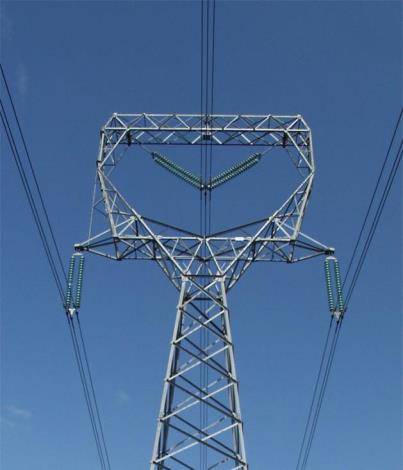 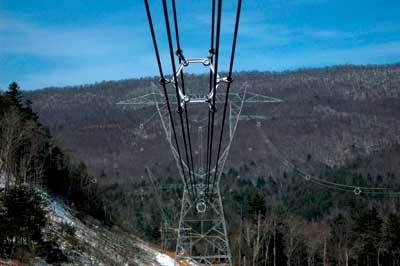 The AEP Wyoming-Jackson Ferry 765 kV line uses 6-bundle conductors. Conductors in a bundle are at the same voltage!
Photo Source: BPA and American Electric Power
Inductance of Lines with Bundled Conductors
The per phase inductance is
The detailed derivation is given in ECEN 459
When calculating the per phase resistance of bundled lines, the total resistance is R per conductor divided by b, where b is the number of conductors in the bundle
0.25 M
0.25 M
0.25 M
Bundle Inductance Example
Consider the previous example of the three phases symmetrically spaced 5 meters apart using wire with a radius of r = 1.24 cm.  Except now assume each phase has 4 conductors in a square bundle, spaced 0.25 meters apart.  What is the new inductance
per meter?
Inductance Example
Calculate the per phase inductance and reactance of a balanced 3, 60 Hz, line with horizontal phase spacing of 10m using three conductor bundling with a spacing between conductors in the bundle of 0.3m.  Assume the line is uniformly transposed and the conductors have a 1cm radius.
Answer: Dm = 12.6 m, Rb= 0.0889 m Inductance = 9.9 x 10-7 H/m, Reactance = 0.6 /Mile
Line Capacitance
High voltage transmission lines and cables can have significant capacitance
Line Capacitance Example
Calculate the per phase capacitance and susceptance of a balanced 3, 60 Hz, transmission line with horizontal phase spacing of 10m using three conductor bundling with a spacing between conductors in the bundle of 0.3m.  Assume the line is uniformly transposed and the conductors have a a 1cm radius.
Line Capacitance Example, cont’d
Conductor Table Example
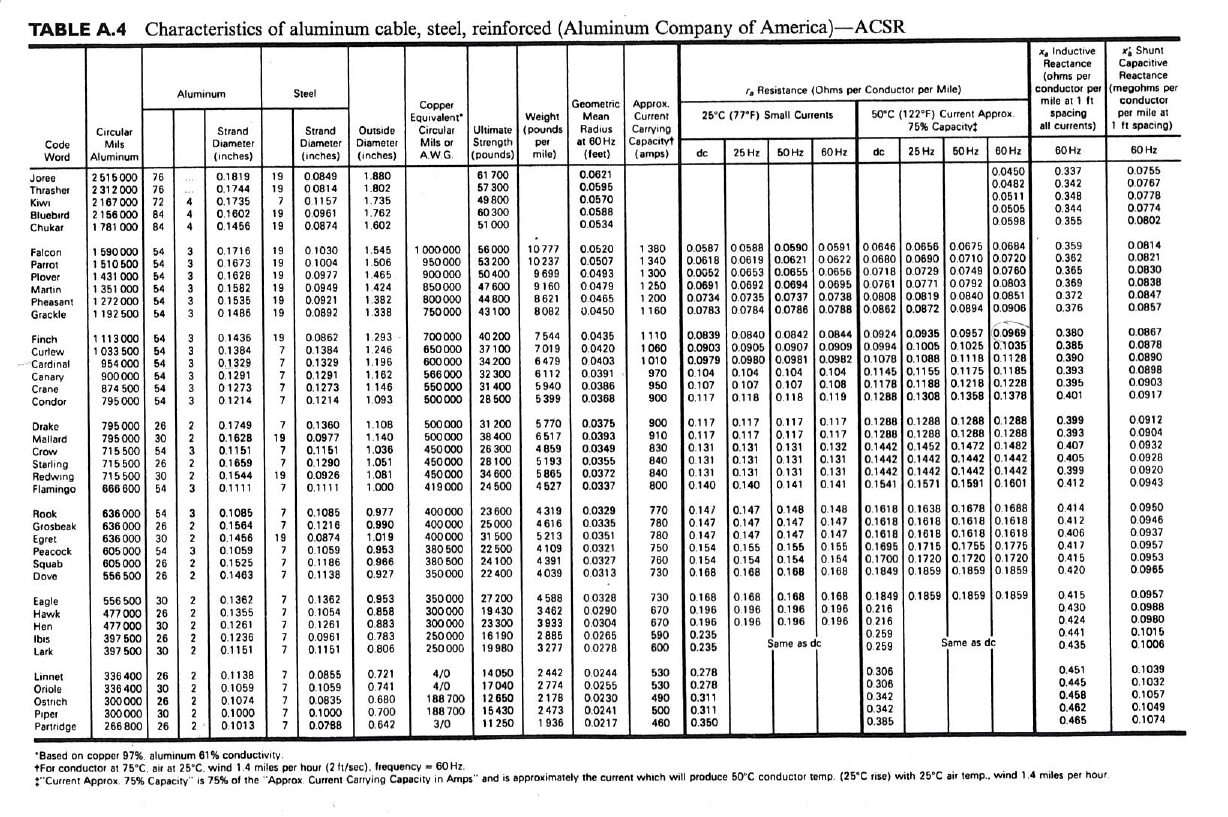